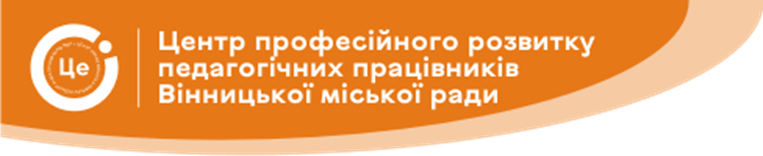 16 січня 2024
12.00
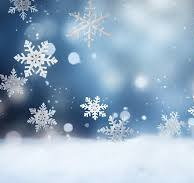 Професійна спільнота 
вчителів-логопедів ЗДО ВМТГ
Професійна спільнота вчителів-логопедів ЗДО ВМТГ
Семінар в рамках
 зимових педагогічних студій
«Розвиток мовленнєвої компетенції дітей дошкільного віку з ООП»
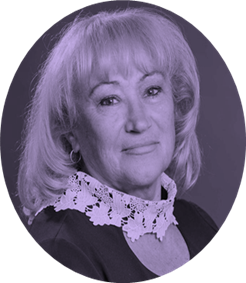 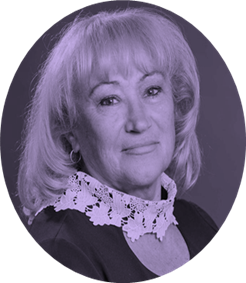 Спікер – консультант КУ «ЦПРПП ВМР» Лариса Бондарчук
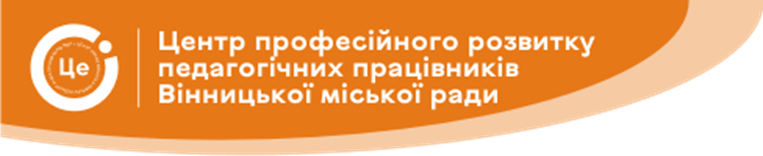 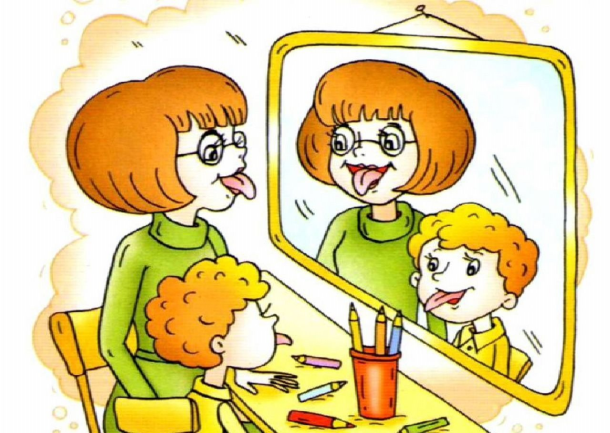 Мовлення – особлива форма діяльності дитини, дієвий результат її зусиль в освоєнні життєвого простору. Наслідуючи способи мовленнєвого спілкування того середовища, яке оточує дошкільника,  що має порушення мовлення, дитина сприймає їх як єталон та переймає такі способи як єдино правильні й незмінні. Варіативність виникає  коли дитина виходить із родинного оточення  в інше середовище, коли з’являється потреба в спілкуванні з іншими дітьми, дорослими
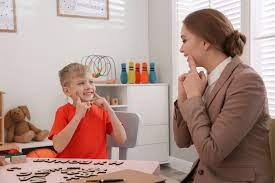 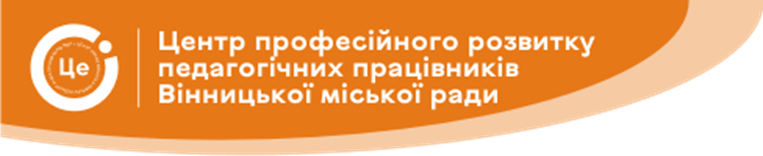 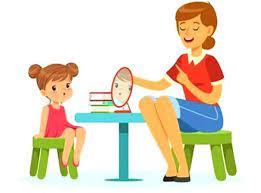 Формування мовленнєвих навичок починається з набуття дитиною вміння встановлювати контакт із партнером у спілкуванні, дотримуючись сталих правил етикету.
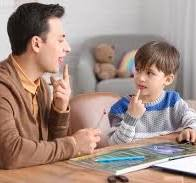 Старші дошкільнята особливо чутливі до  мовлення, його граматичної будови й досить  критично ставляться до чужих та власних  висловлювань.
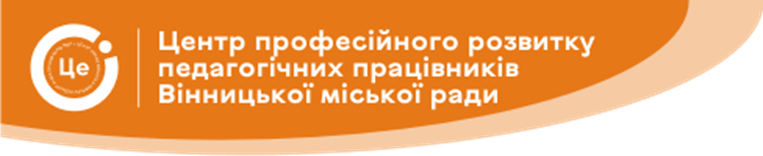 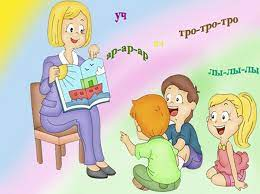 Дошкільник іще з раннього віку вчиться обирати в загальному словесному потоці два слова, які він узгоджує між собою, поступово додаючи до них дедалі більше інших слів, що також підлягають граматичній нормі.
З часом, шліфуючи звуковимову, розширюючи свій лексичний запас, удосконалюючи граматичні вміння, дошкільник засвоює  засоби мовленнєво-комунікативної поведінки, яка створює його індивідуальне мовленнєве «обличчя».
 Так формується мовленнєва особистість.
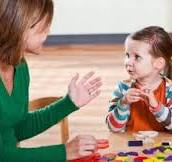 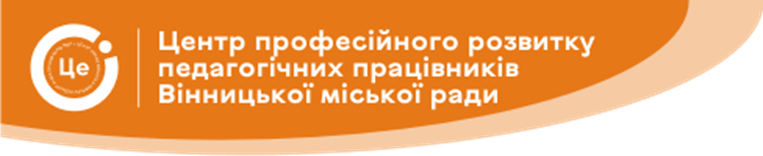 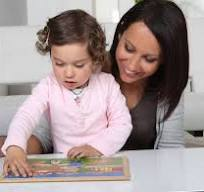 На сьогодні проблема формування 
мовлення в дітей дошкільного віку, які мають особливі освітні потреби є 
досить актуальною, адже ступінь розвитку мови дошкільника визначає рівень сформованості соціальних і пізнавальних досягнень дитини, вміння висловлюватися та здобувати інші знання. Розв’язання таких проблем мовленнєвої компетентності дітей має здійснюватися в процесі їх щоденного спілкування з вихователями, батьками, однолітками, інтегруючись у різних видах діяльності.
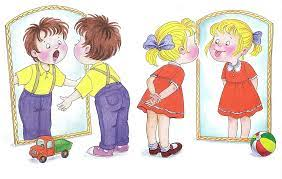 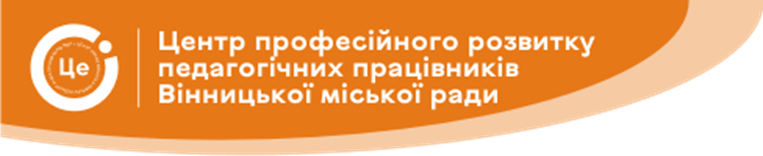 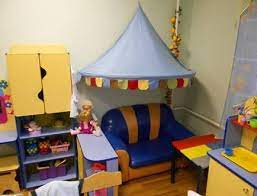 плануючи мовленнєву діяльність дітей з ООП, варто організувати  в групі мовленнєве розвивальне середовище :
- куточок усамітнення
- книжковий куточок
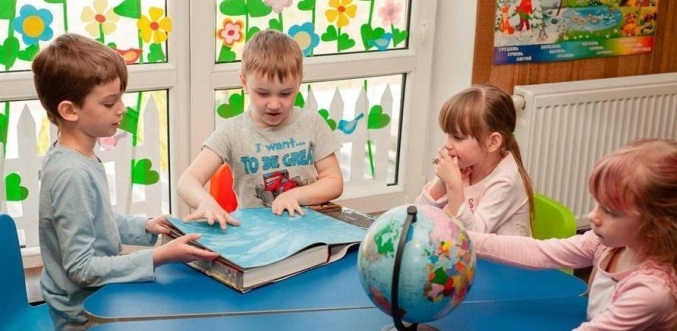 - куточок театралізованих ігор
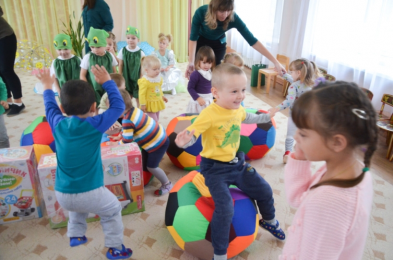 -  центри сюжетно-рольових ігор
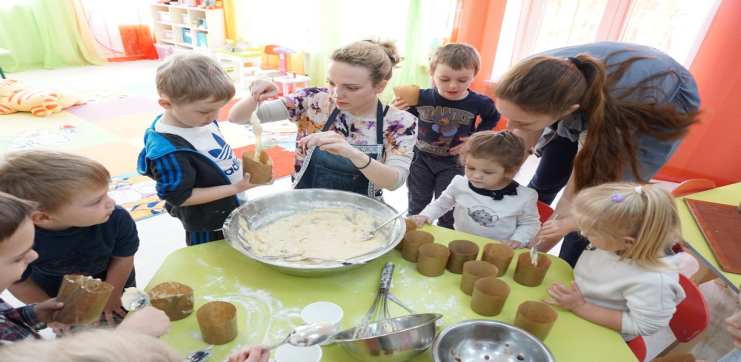 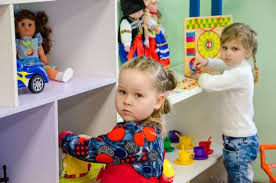 - куточок дослідницької діяльності
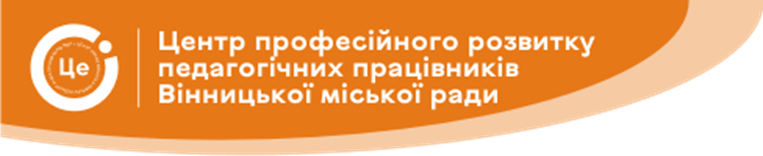 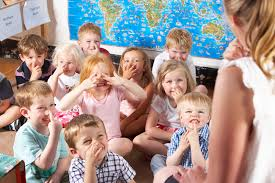 Основною формою розвитку мовлення залишаються  спеціально організовані заняття (індивідуальні, підгрупові та загальногрупові). 
Їх мета — цілеспрямоване формування фонетичних, лексичних і граматичних умінь, необхідних для повноцінного спілкування та складання різних типів зв’язних висловлювань (опису, повідомлення, міркування, пояснення, доведення тощо), 
які важко сформувати 
за межами спеціального
 заняття.
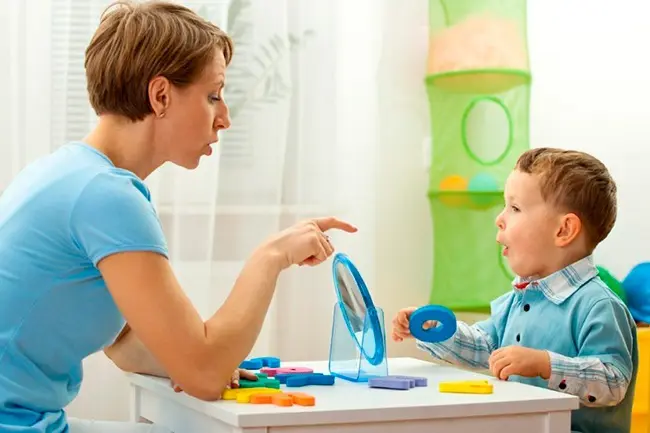 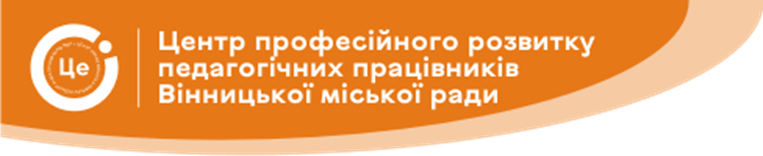 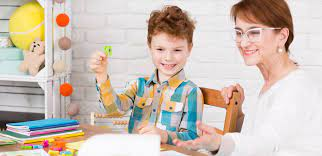 Як підтримувати мовленнєву активність дітей на занятті:
-	Формулюйте запитання таким чином, щоб спонукати дітей до розмірковувань, пошуку точної відповіді, зіставлення й свідомого оцінювання кількох варіантів розв’язання мовленнєвого завдання.
-	Адресуйте  запитання всім вихованцям.
-	Не звертайтеся кілька разів поспіль до тієї самої дитини.
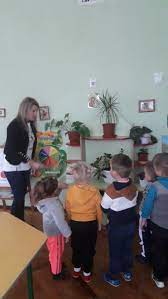 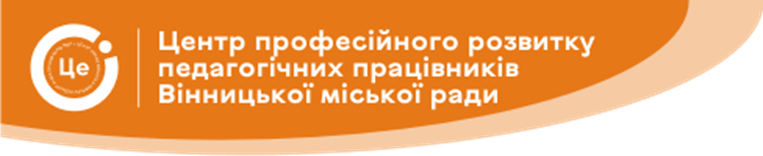 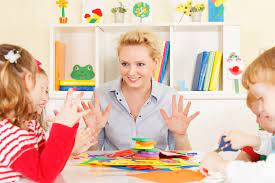 -	Не зловживайте зауваженнями дисциплінарного характеру.
-	Спілкуйтесь з дітьми спокійно, упевнено, у жвавому темпі, водночас надаючи дітям можливість поміркувати.
-	Залучайте малят до контролю за мовленням тих, хто відповідає до оцінювання відповідей.
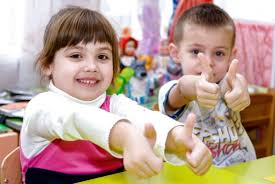 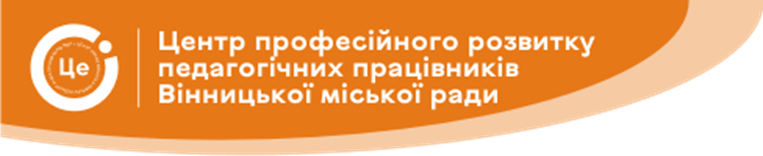 -	Важливою умовою успішного формування мовленнєвих навичок є доцільна зміна видів діяльності, поєднання з мовленнєвими інших засобів і способів відтворення навчального змісту. Залучення дітей до активних дій забезпечить і їхню інтелектуально-мовленнєву активність.
-	У спілкуванні з дітьми належне місце має бути відведене гумору, жартам, прислів’ям, приказкам, загадкам тощо. Щирість почуттів, емоційність, настрій педагога передаються вихованцям, що підсилює їхній інтерес до навчання, активізує мовлення.
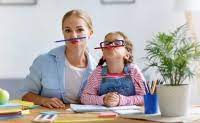 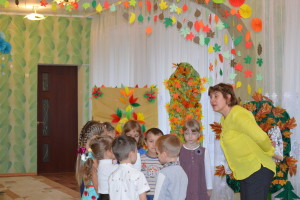 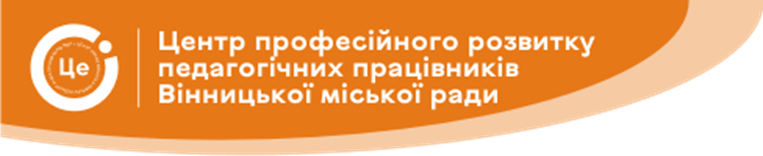 Мовленнєво-ігрова діяльність спрямована передусім на розвиток і вдосконалення мовлення дітей. Вона охоплює мовленнєвий зміст і забезпечує супровід дидактичних, народних, рухливих ігор із текстами та діалогами, ігрові вправи, сюрпризи, забавки, ігрові ситуації спілкування, у яких дитина виступає в ролі активного мовця
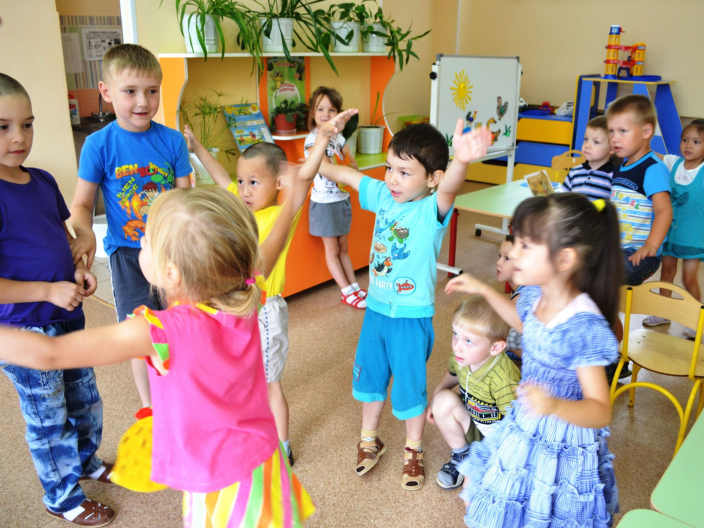 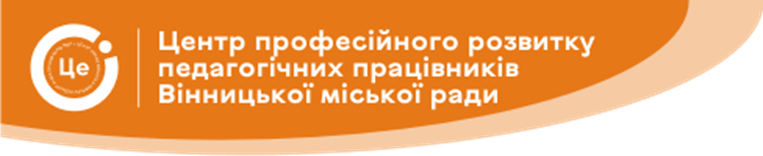 Конструктивно-будівельні ігри збагачують дітей словами, що означають: властивості, якості, величину предметів, їх просторове розміщення (важкий, довгий, згори, всередині, внизу), професійні терміни тощо.
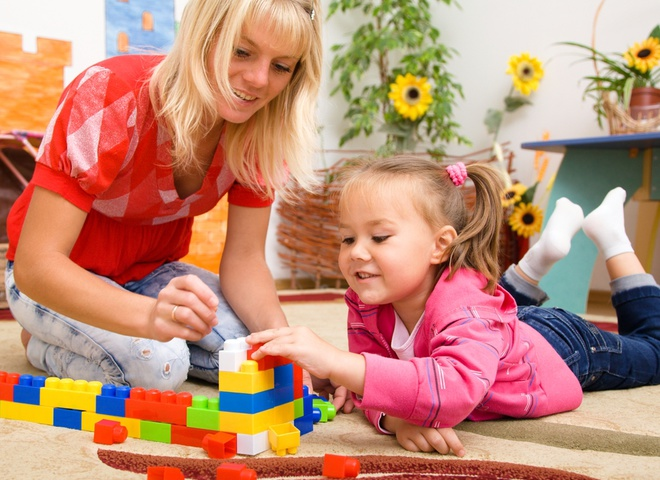 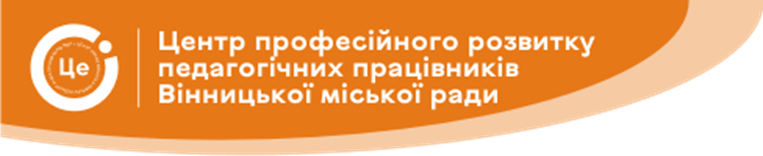 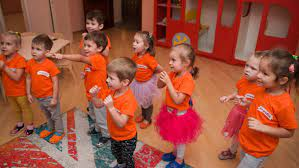 Рухливі ігри з текстом, ігри-драматизації сприяють формуванню правильного темпу, мовленнєвого дихання, дикції, виразності дитячого мовлення, побудові повних простих і поширених речень.
             Дидактичні ігри закріплюють і активізують словниковий запас дитини,
сприяють формуванню її комунікативно-мовленнєвих умінь і навичок.
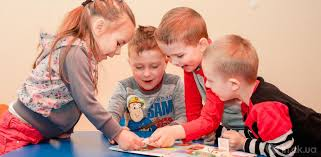 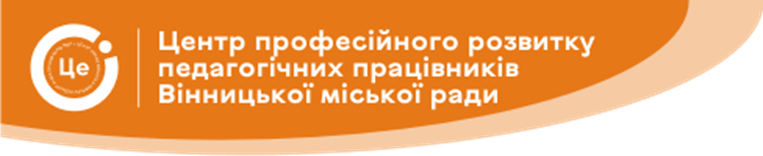 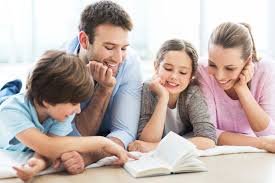 Важливим при формуванні мовленнєвих навичок дошкільника є розвиток зв’язного мовлення  в умовах сім’ї, адже тільки закріплюючи вдома набуті на заняттях навички, дитина вчиться правильно розмовляти, використовує граматичні конструкції речень, вільно висловлюється, збагачує активний словник.
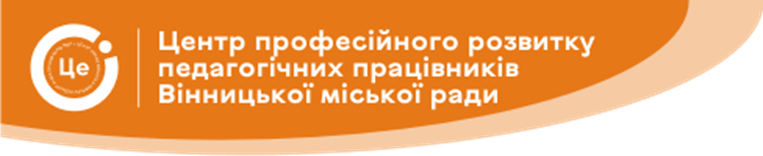 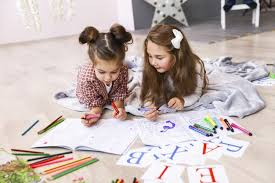 Ознайомлення дітей з навколишнім світом, формування трудових та гігієнічних навичок, робота з художніми творами, зразками малих фольклорних жанрів залишаються незмінними у процесі формування мовленнєвих навичок дошкільників
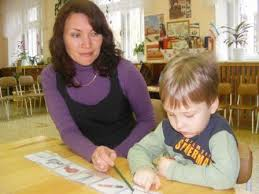 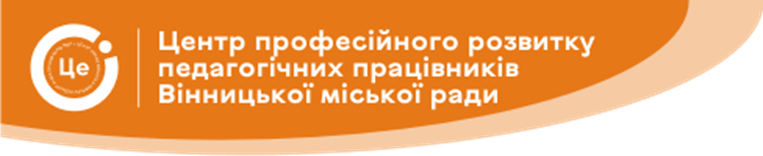 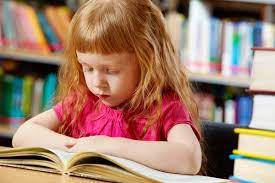 Діти мають володіти  граматичним ладом мовлення а значить  навчитися правильно вживати відмінкові закінчення слів, дієслівні форми та їх видозміни, узгоджувати іменники з іншими частинами  мови в роді, числі, відмінках; утворювати нові слова за допомогою суфіксів та префіксів; правильно будувати речення
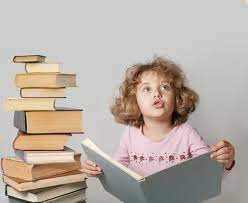 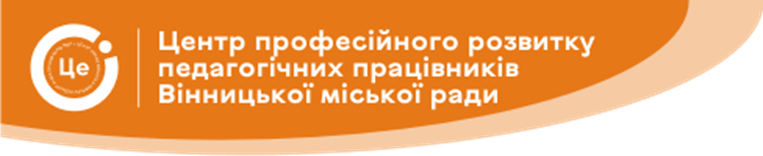 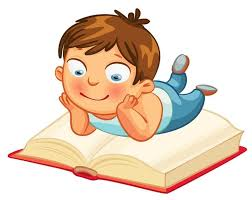 Найтиповіші граматичні помилки в мовленні дітей:

 - Граматичні помилки словотворення ( неправильне вживання суфіксів, префіксів).
 - Граматичні помилки в словозміні.
 - Неправильне вживання відмінкових закінчень іменників, прикметників, помилки при їх узгодженні.
 - Відмінювання невідмінюваних іменників.
 - Неправильне вживання роду іменників.
 - Вживання іменників, що мають тільки однину у множині, а тих що  мають тільки множину в однині.
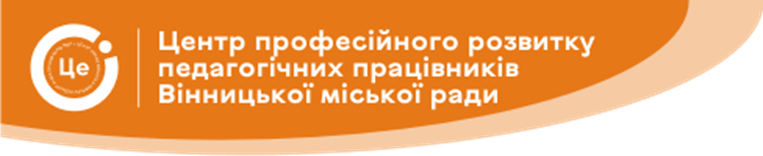 Граматичні помилки у дитячій мові - це закономірне явище в процесі засвоєння мовлення, особливо до 5 років. Але граматичні помилки в мовленні дітей необхідно відразу виправляти, це дасть дитині змогу засвоїти граматичні норми.
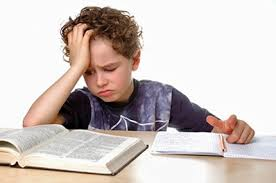 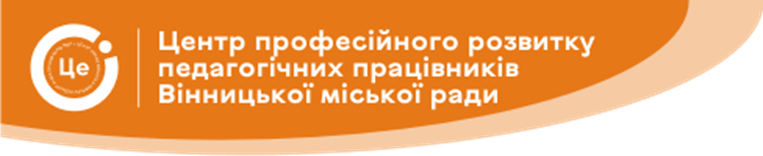 Використані джерела:
1. Стаття "Сучасні підходи до формування мовленнєвої ... Всеосвіта
https://vseosvita.ua ;  

2. Піроженко Т.О. Комунікативно-мовленнєвий розвиток дошкільника / Піроженко Т.О. – Тернопіль: Мандрівець, 2010.

·
Д Я К У Ю     З А    У В А Г У !